Дыхательная гимнастика как средство формирования просодической стороны речи
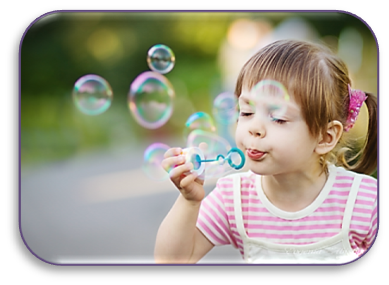 МКДОУ д/с № 439
Усольцева Ирина Николаевна
учитель-логопед I кв .кат.
Дыхание
Физиологическое дыхание поддерживает жизнь в организме 
Речевое дыхание участвует в создании голосового звучания на равномерном выдохе
Требования к проведению дыхательной гимнастики
Выполнять упражнения каждый день
В хорошо проветренном помещении
Заниматься в свободной одежде
Дозировать количество и темп проведения упражнений
Требования к проведению дыхательной гимнастики
Вдох ртом и носом, выдох – ртом
Вдох – легко и коротко, выдох – длительно и экономно.
Не напрягать мышцы в области шеи, рук, живота, груди
«Горячий чай»
Ребёнок держит шаблон  «Чашки с чаем». По сигналу ребёнок дует на чашку  не оставляя воздуха в щеках. Исходящий воздух из рта поднимает верх воображаемый пар в виде салфетки.
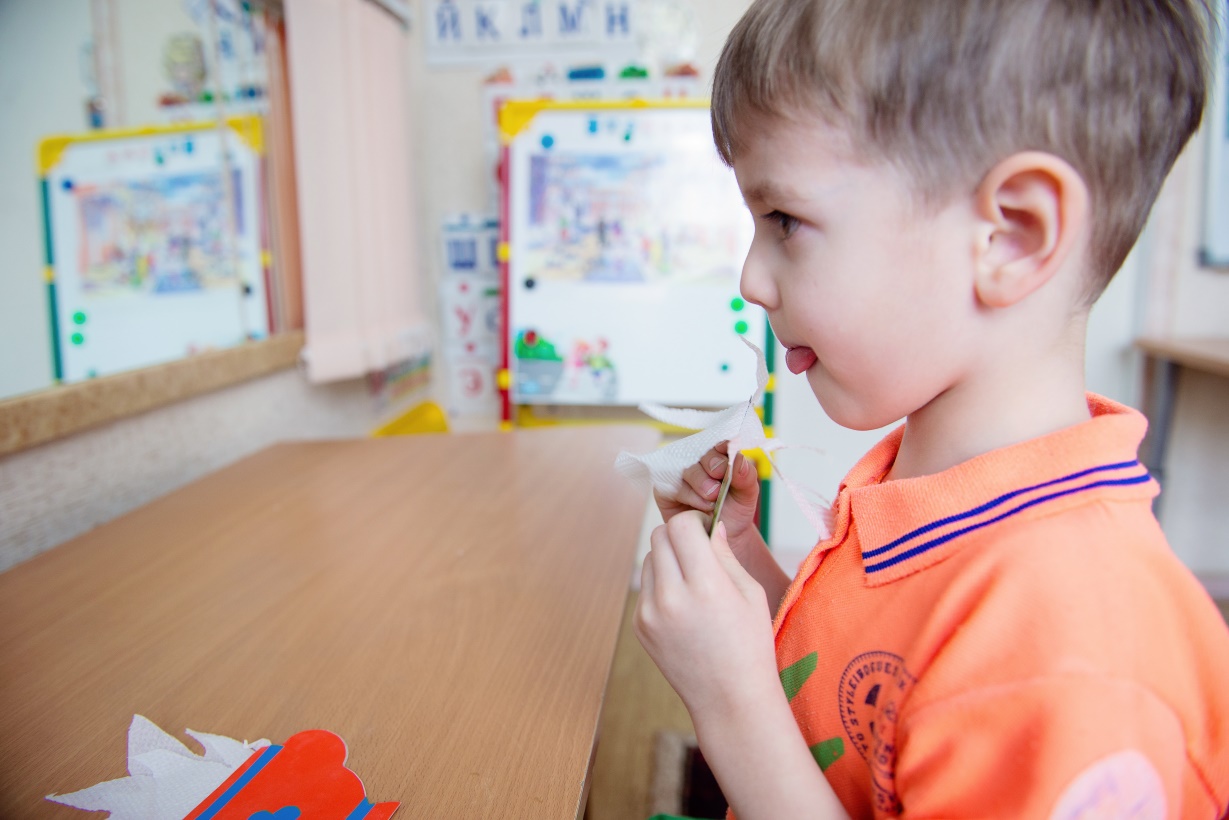 «Чудо- дерево»
По  сигналу ребенок плавно дует на «Чудо-дерево» так, чтобы с дерева опадали снежинки, капли дождя, листья и т.д.
«Юный музыкант»
Детям предлагается подуть в дудочку, свистульки, губную гармонь набирая воздух через рот и медленно выдыхая его через рот в отверстие  дудочки.
«Метелица»
Предлагается вставить  трубочку в коробочку с пенопластовыми шариками
Детям предлагается длительно подуть на них по сигналу «Метель началась»
«Аэробол»
Ребёнку предлагается вставить трубочку загнутым концом в воронку, положить
в неё шарик и подуть в трубочку. Шарик  плавно поднимается вверх.
«Покатай карандаш»
Детям предлагается вдохнуть  через нос и выдохнуть через рот, прокатить по  столу круглый карандаш.
«Подуй в свисток»
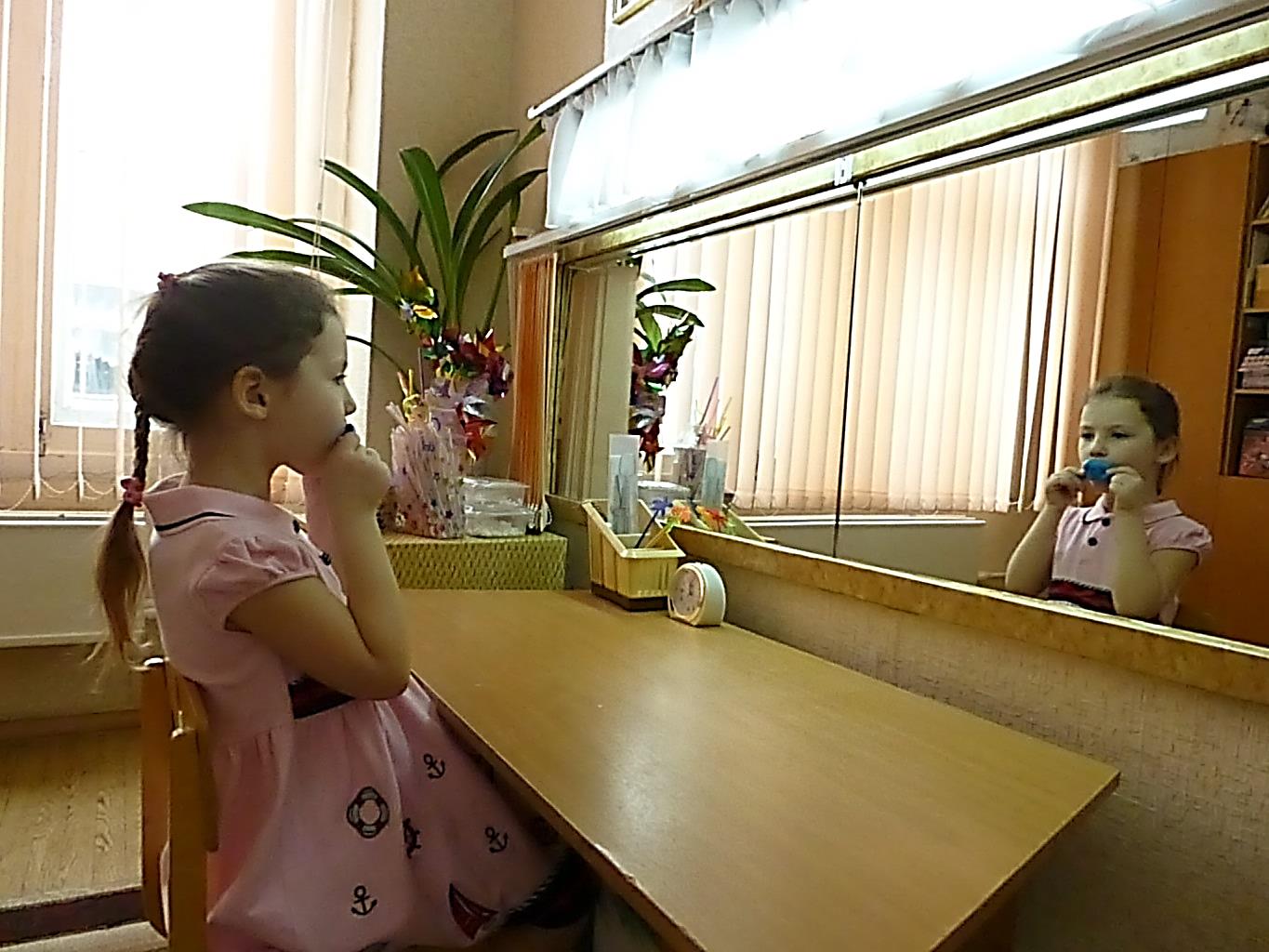 Вдохнуть носом. На одном длительном выдохе свистеть в свисток. Следить, чтобы щеки не надувались.
«Веснянка»
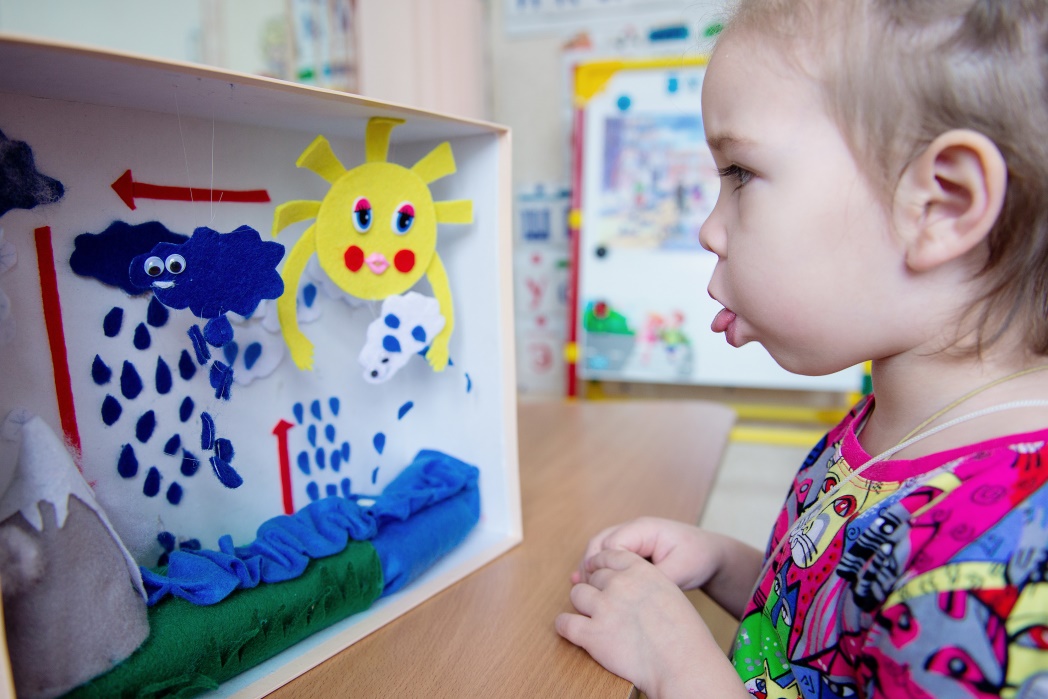 Ребенок вдыхает через нос и дует на «макет,  с изображением «времени года», плавно выдыхая через рот, изображая природные явления дождь, ветер и т.д.
«Чудо-птица»
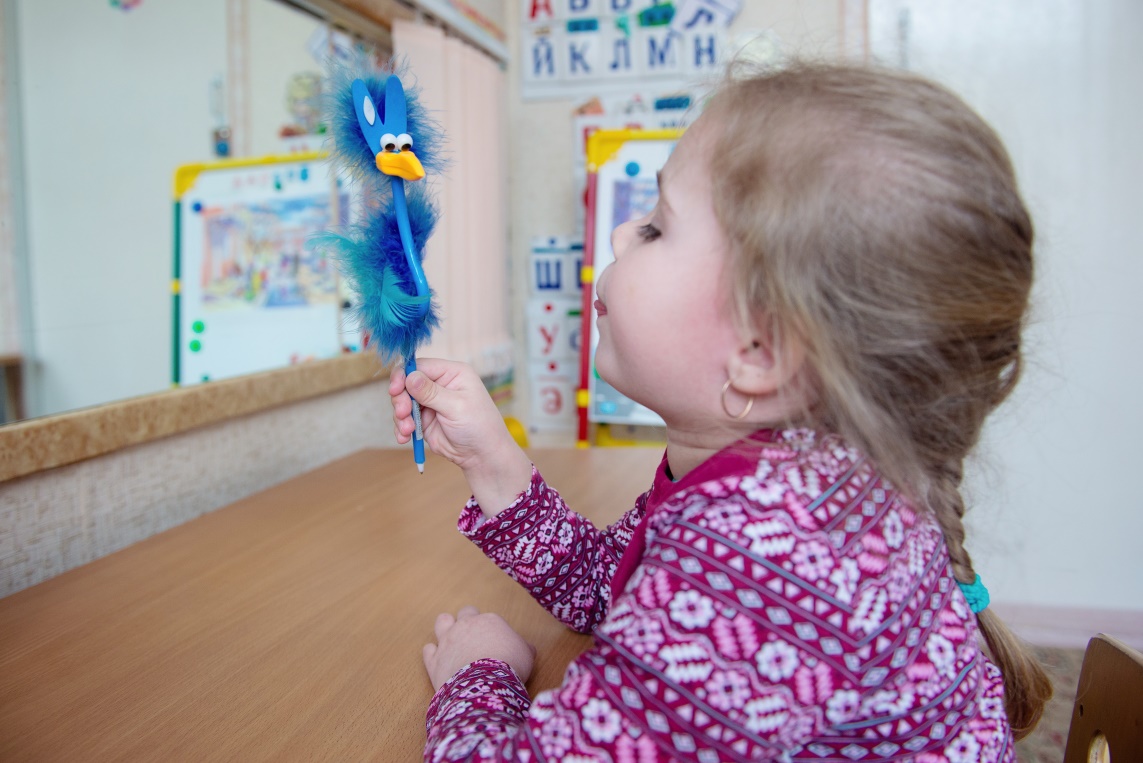 Ребёнок длительно дует на  птицу и  птица оживает.
«Чудо свершиться»
Ребенок держит открытку на уровне рта, на одном длительном выдохе дует на открытку. Следить, чтобы щеки не надувались.
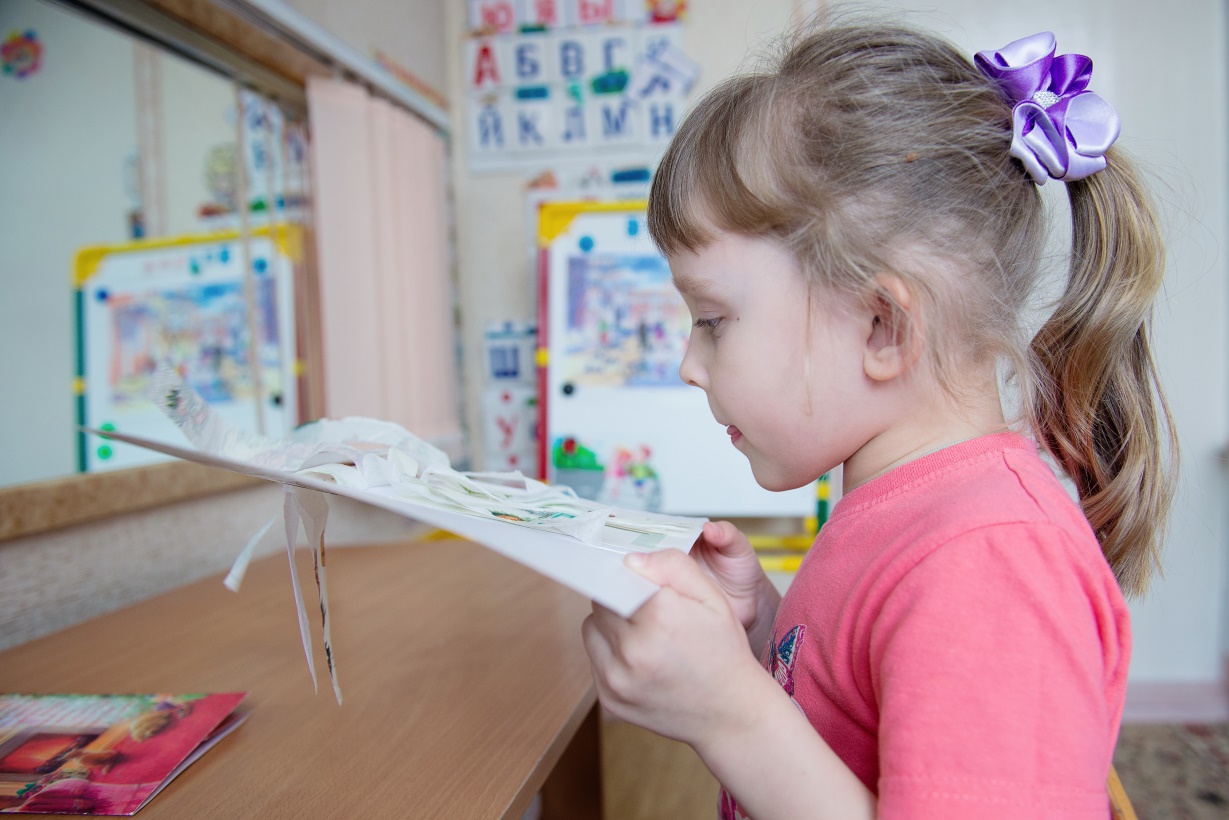 «Посвистим»
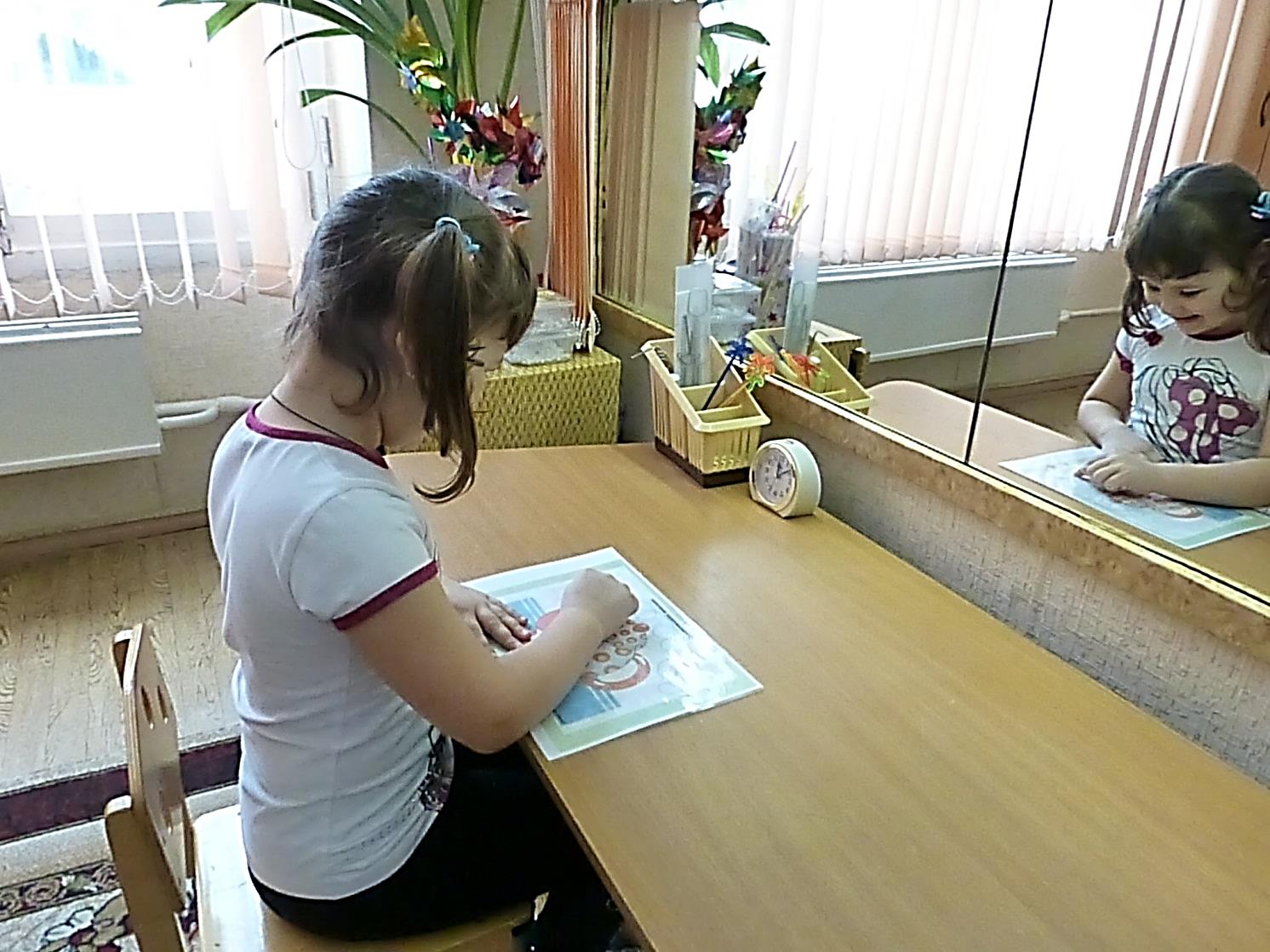 На одном длительном выдохе произносить звук С-С-С, одновременно проводить пальчиком по пунктирной линии.
«Губы»
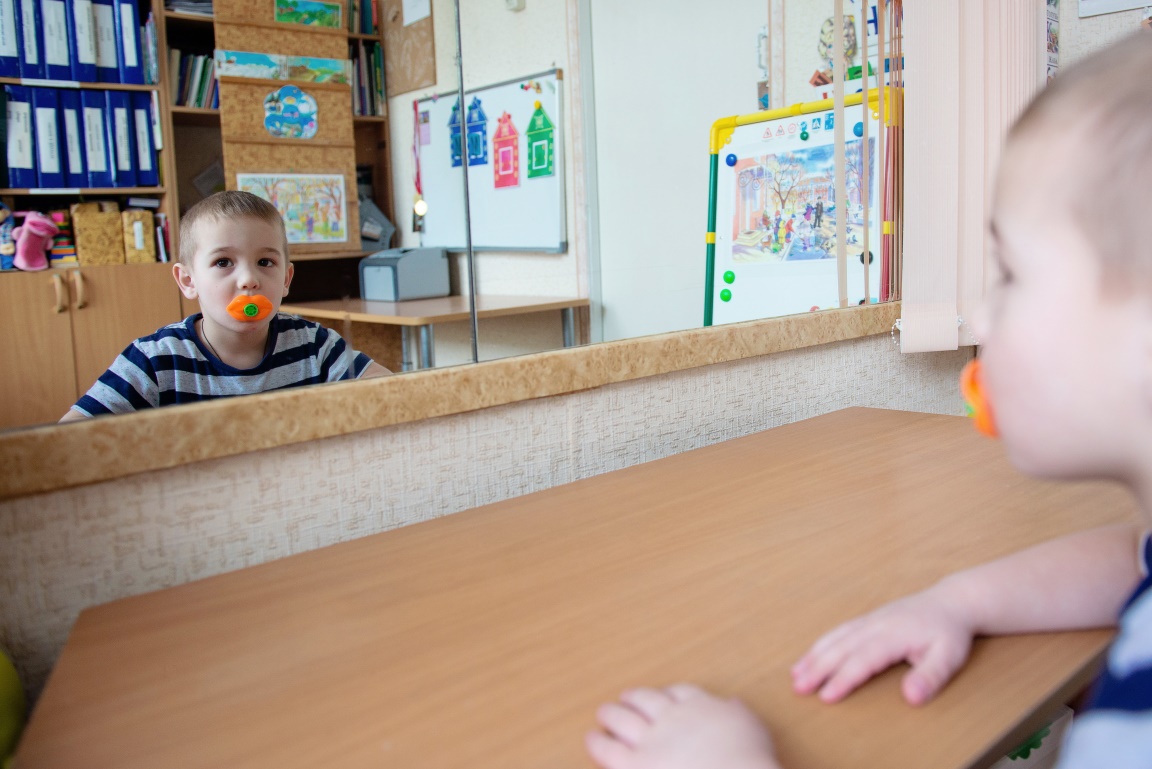 Детям предлагается подуть в губы, набирая воздух через рот и медленно выдыхать в отверстие губ.
«Первоцветы-крокусы»
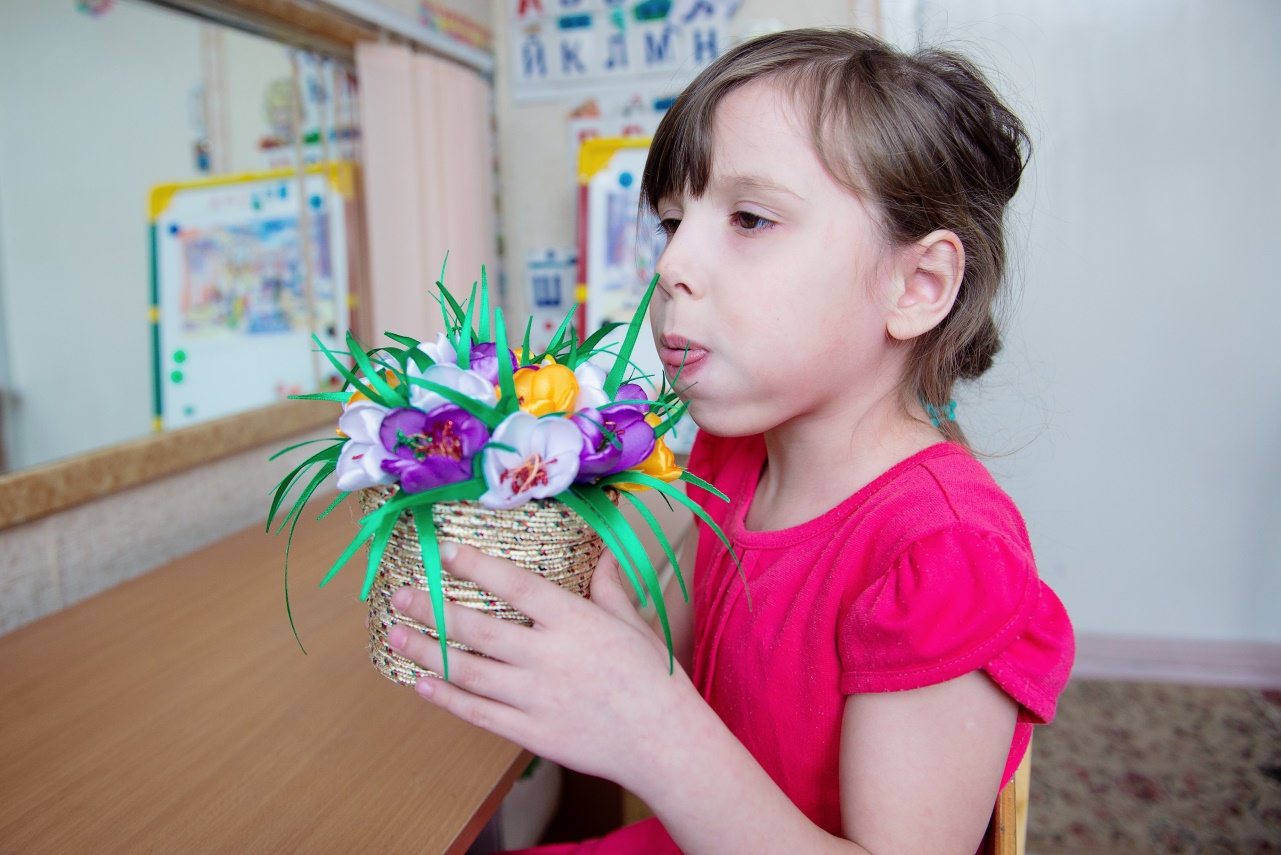 Ребенок нюхает букет цветов и наслаждается ароматом, а потом выдыхает воздушную струю на цветы.
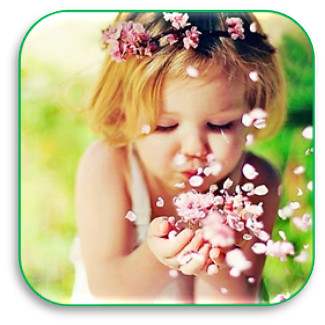 СПАСИБО  ЗА  ВНИМАНИЕ!
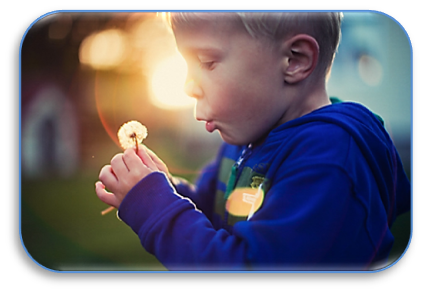